EU-CERTCertificats et accréditations européens pour les projets européens
Numéro de référence : 2021-1-DE02-KA220-ADU-000033541 Durée du contrat : 01.02.2022 - 31.05.2024 (28 mois)
Le projet EU-CERT
Le projet s'efforce d'améliorer la qualité de l'éducation des adultes et aide les prestataires d'éducation des adultes à obtenir des résultats de haute qualité, applicables dans la pratique et basés sur des projets remarquables dans le domaine de l'éducation des adultes. À cette fin, le consortium du projet prévoit de développer un mécanisme de contrôle de l'efficacité des projets d'éducation des adultes. Cela se fera par le biais d'un système d'accréditation basé sur des critères clairs et un processus d'accréditation solide. Il soutient la consolidation des valeurs partagées dans l'éducation des adultes et jette les bases de l'engagement civique promu par l'excellence dans l'éducation des adultes. En outre, il encourage les éducateurs d'adultes européens à participer à un réseau d'éducation des adultes de haute qualité dont les normes sont garanties. L'introduction d'un système d'accréditation pour les projets d'éducation des adultes contribue à la réalisation des idéaux d'ERASMUS+ et crée une nouvelle voie pour la transparence et la visibilité en Europe. Il permettra à tous les citoyens européens d'identifier les ressources d'éducation des adultes de classe mondiale grâce aux informations et aux normes d'accréditation. Il s'agit là d'une base essentielle pour le développement futur de l'assurance qualité dans l'éducation des adultes en Europe.
EU-CERT - Recherche sur les critères de qualité, l'accréditation et les structures de certification
PR1
Afin de générer le projet de manière durable, 7 résultats sont produits dans le cadre du projet. Le projet est actuellement dans son dernier tiers et la partie principale est presque terminée.
EU-CERT - Conception des processus d'accréditation et de certification
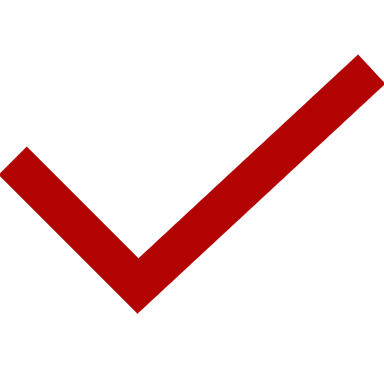 PR2
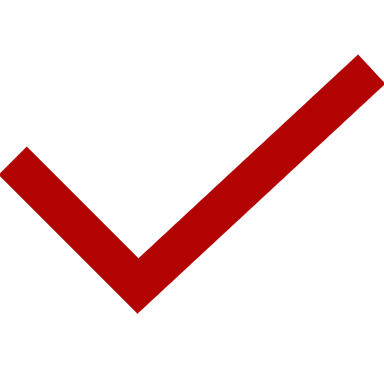 EU-CERT - Accréditation Conception et programmation du site web et de la base de données
PR3
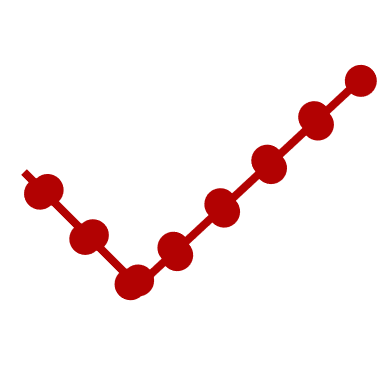 EU-CERT - Manuel d'accréditation
PR4
EU-CERT - Accréditation et certification - Extension aux prestataires de formation pour adultes
PR5
PR6
Partenaire du projet CERT de l'UE
EU-CERT - Document d'orientation
PR7
EU-CERT - Rapport du profane
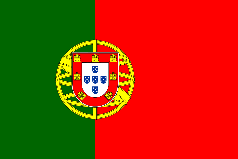 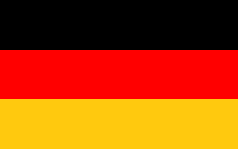 Associação Rede de Universidades da Terceira Idade PortugalCentro
Université de Paderborn Allemagne (Coordinateur)
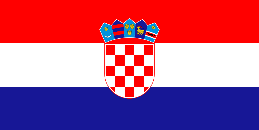 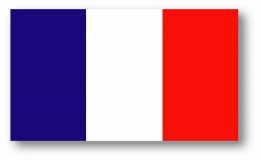 TIR Consulting Group j.d.o.o Croatia Grad Zagreb
Esquare France Provence-Alpes-Côte d'Azur
Les partenaires du projet travaillent d'arrache-pied sur les résultats finaux du projet afin que le projet dans son ensemble puisse faire état de grandes réussites.
Ingenious Knowledge GmbH Allemagne
(Partenaire technique)
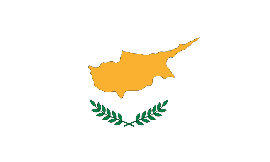 STANDO LTD Chypre Κύπρος (Kýpros) Nicosie
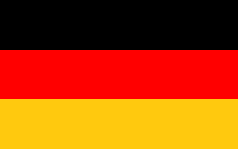 ahttps://EU-CERT.eduproject.eu
------
------
Coordination du projet
Marc Beutner